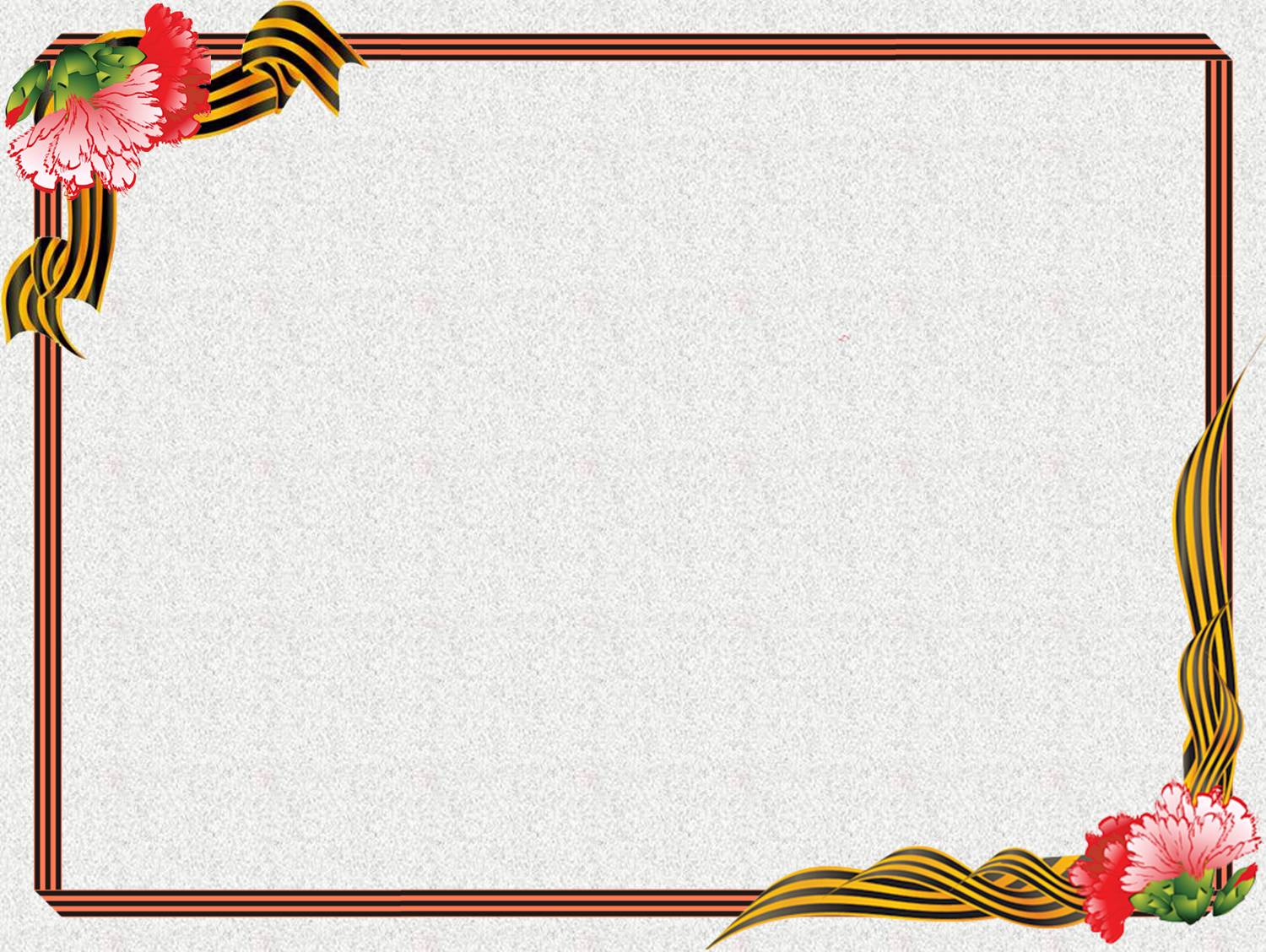 МИНСКОЕ БРАТСКОЕ 
ВОЕННОЕ
КЛАДБИЩЕ: 
ВОЗРОЖДЁННАЯ СВЯТЫНЯ
Автор Быковская Юлия,
учащаяся 8 «Б» класса
СШ № 159 Г. Минска
Руководитель Кукушкина Т.В.,
учитель русского языка
и литературы 
СШ № 159 г. Минска
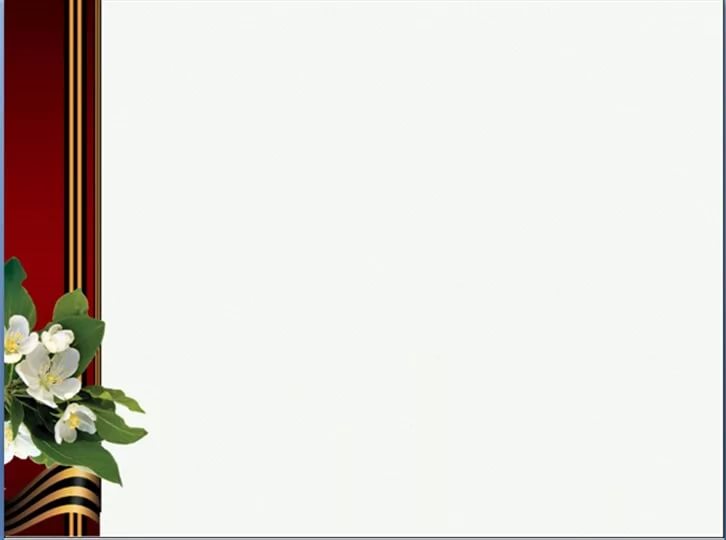 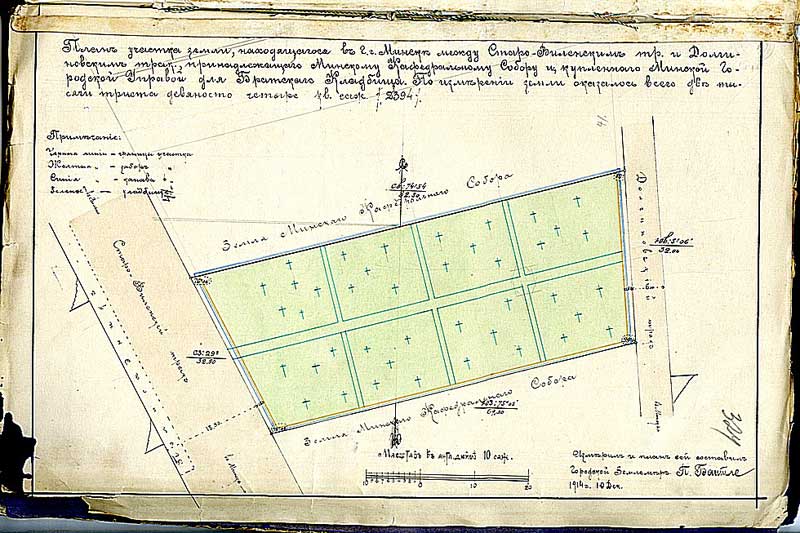 Минское Братское военное кладбище на плане 1914 года
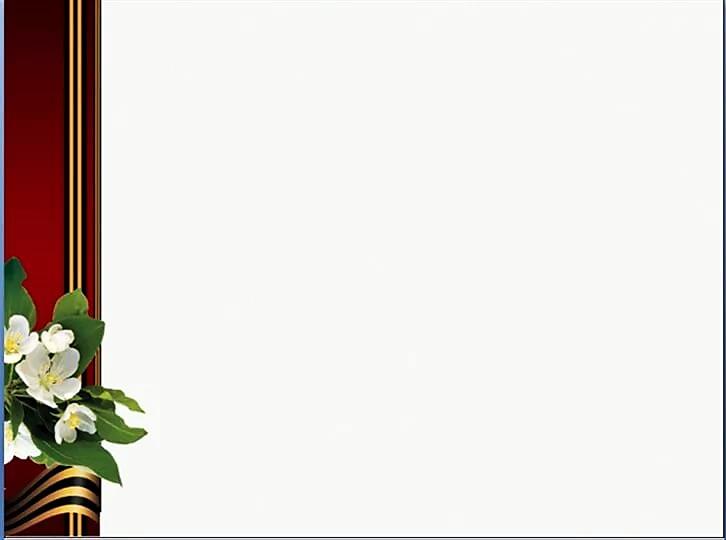 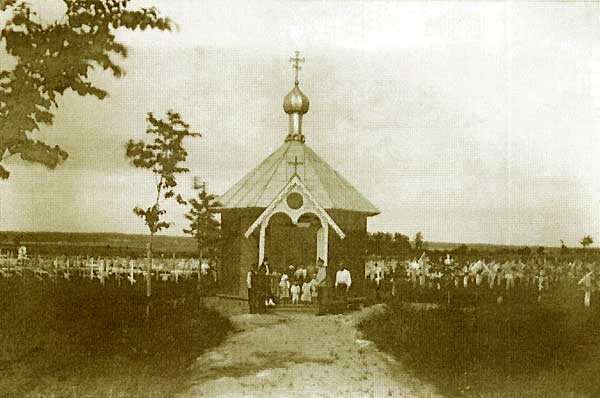 Часовня
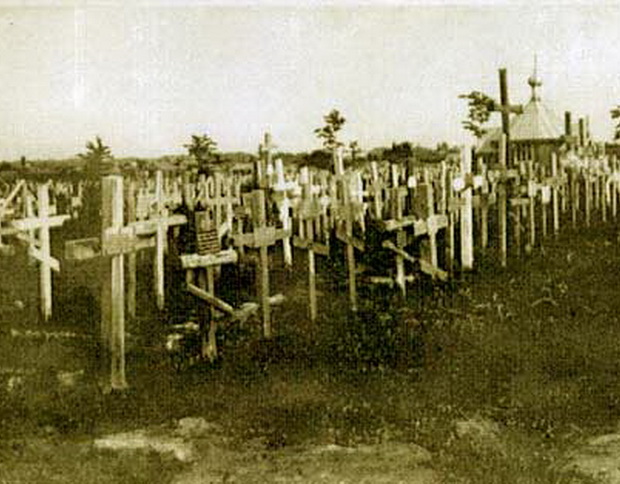 Братское кладбище 
в 1914 – 1918 годах
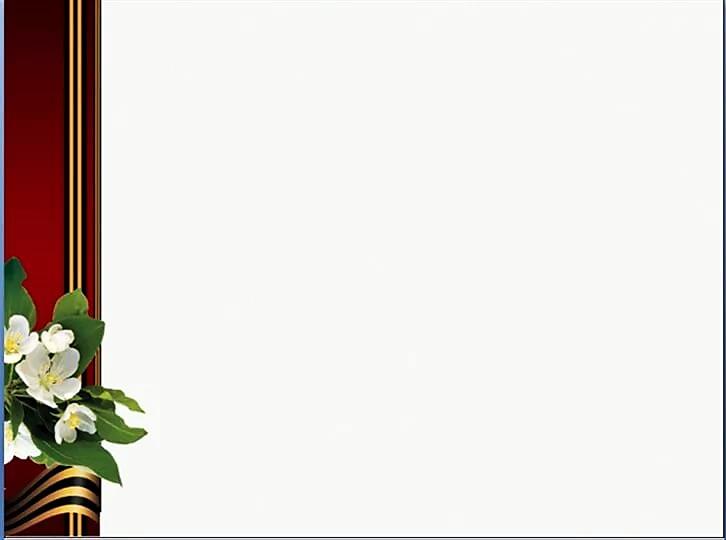 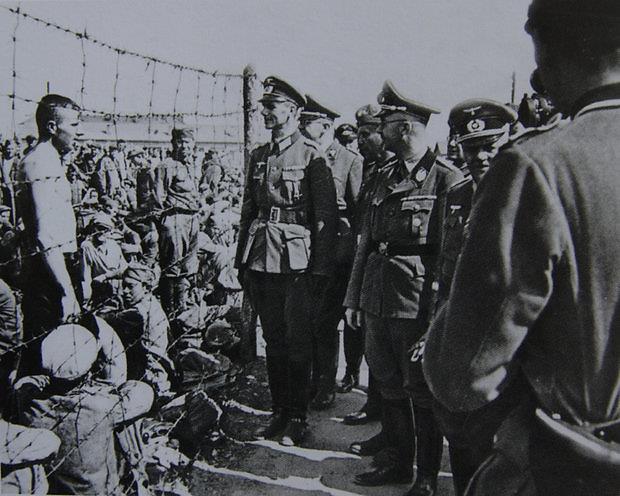 Г. Гиммлер инспектирует лагерь для военнопленных и гражданских лиц 
в г. Минске 15 августа 1941 года
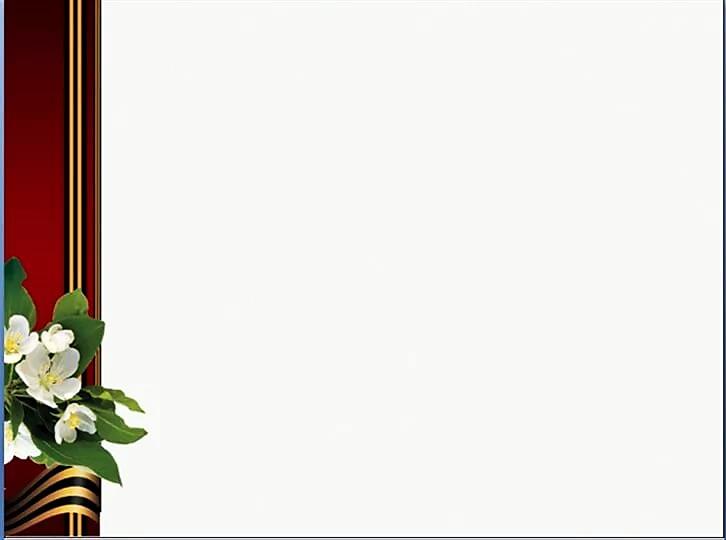 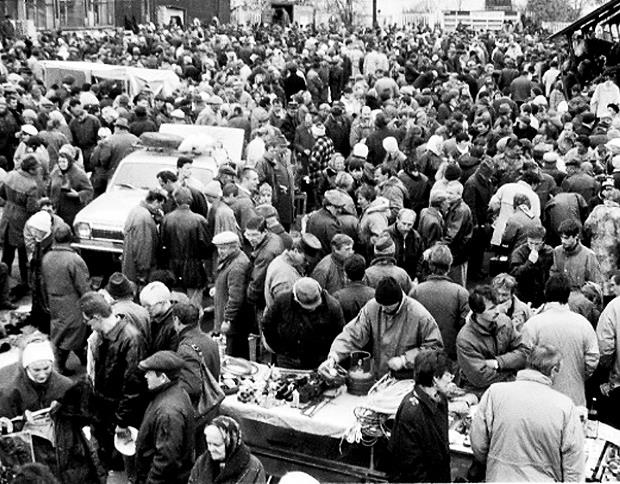 Сторожевский рынок. 1990-е годы
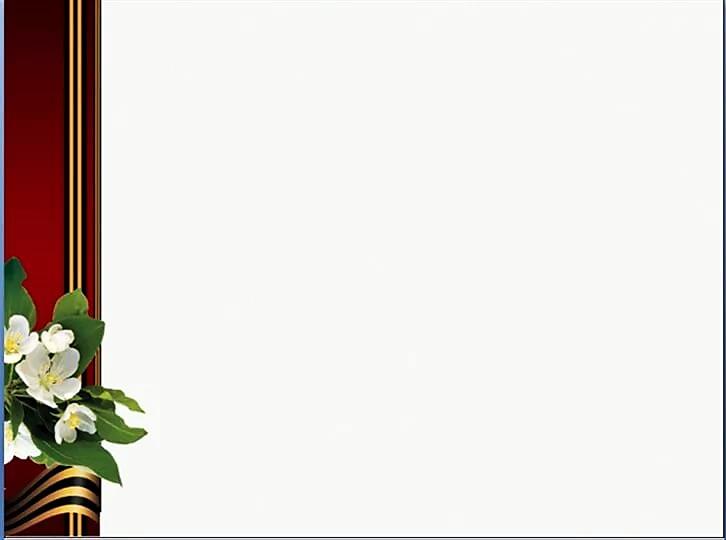 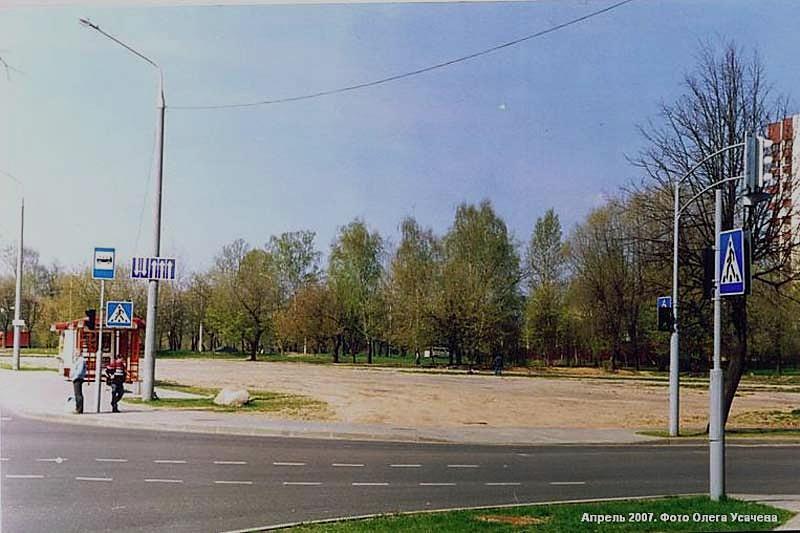 Пустырь на месте Братского кладбища. Апрель 2007 года
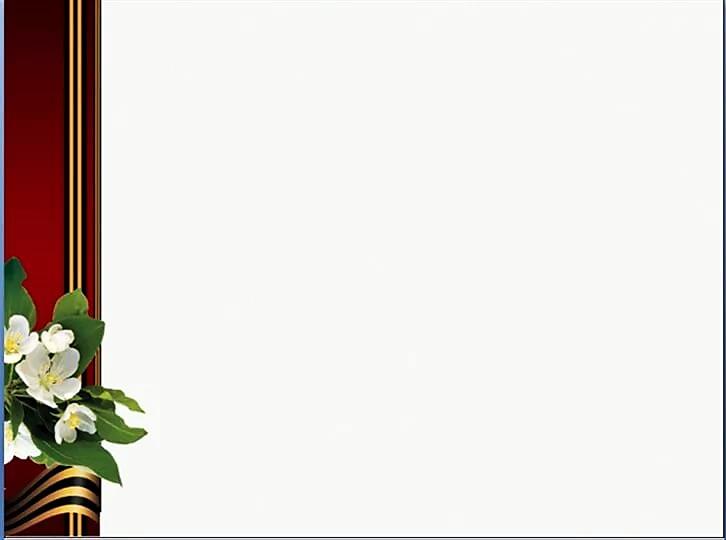 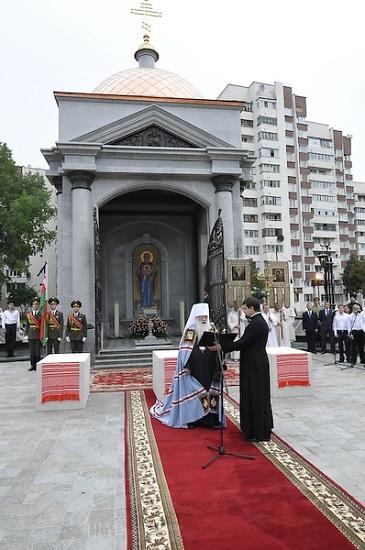 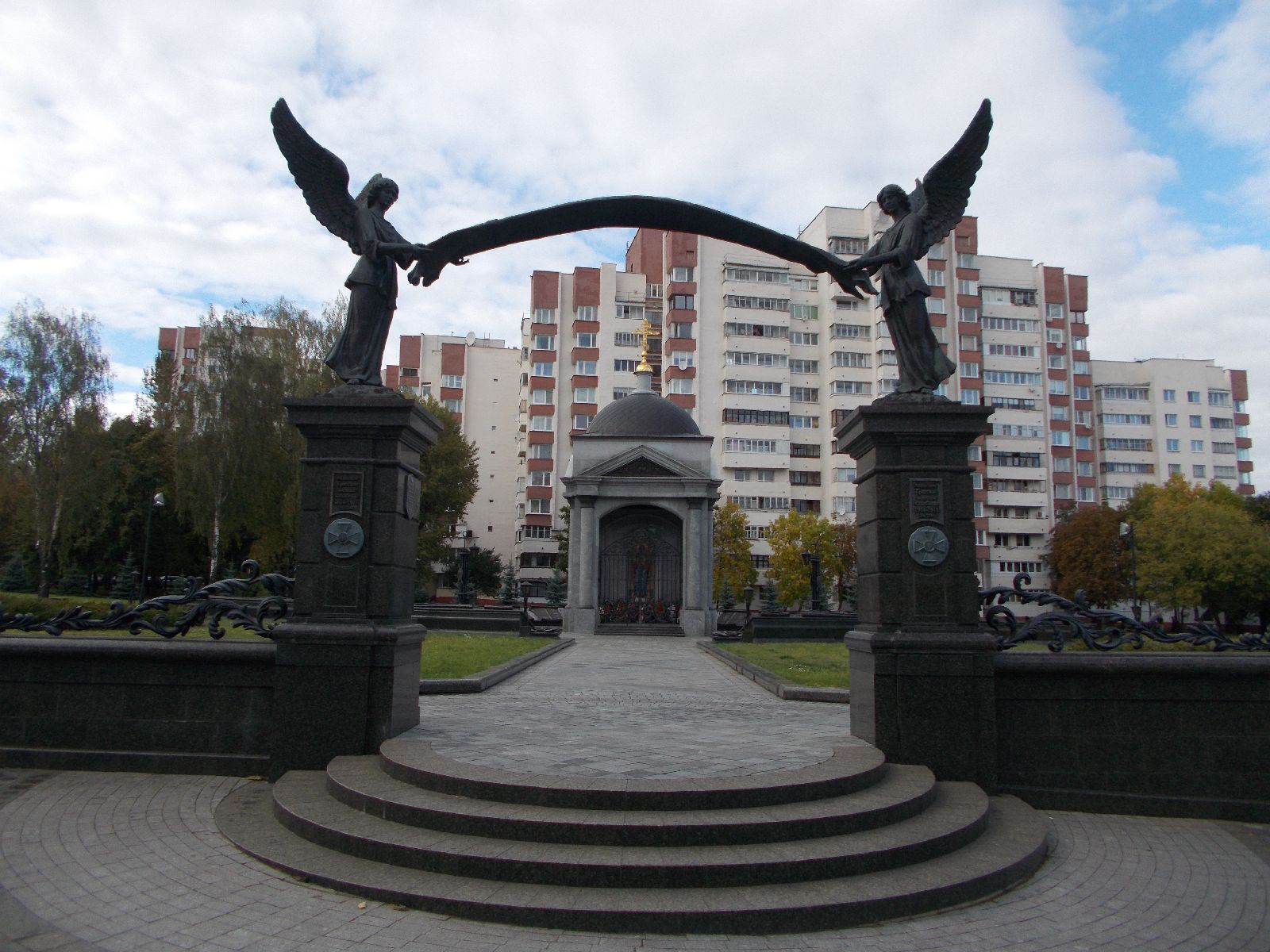 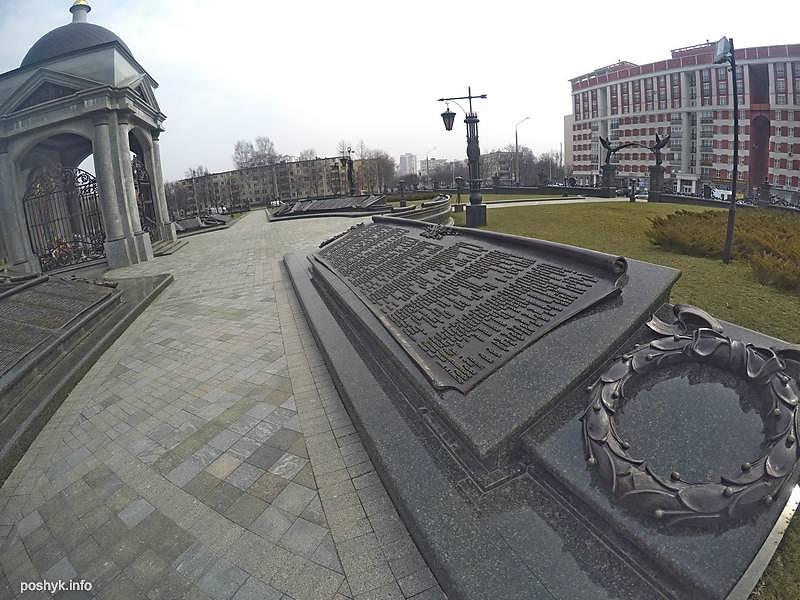 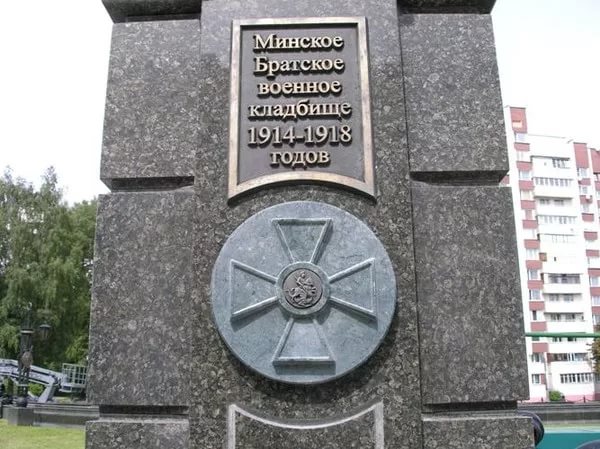 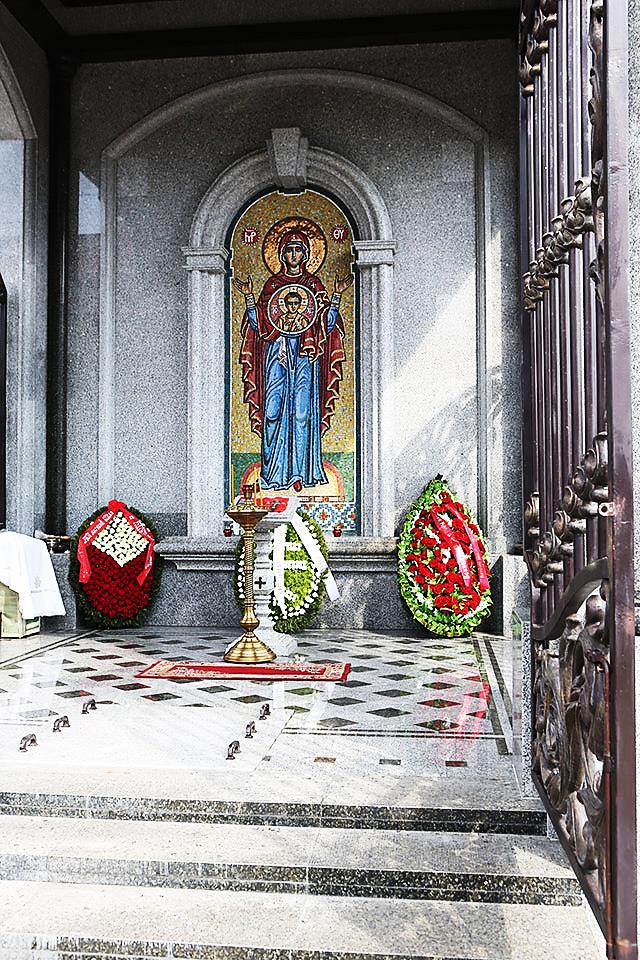 Мемориал на Минском Братском военном кладбище
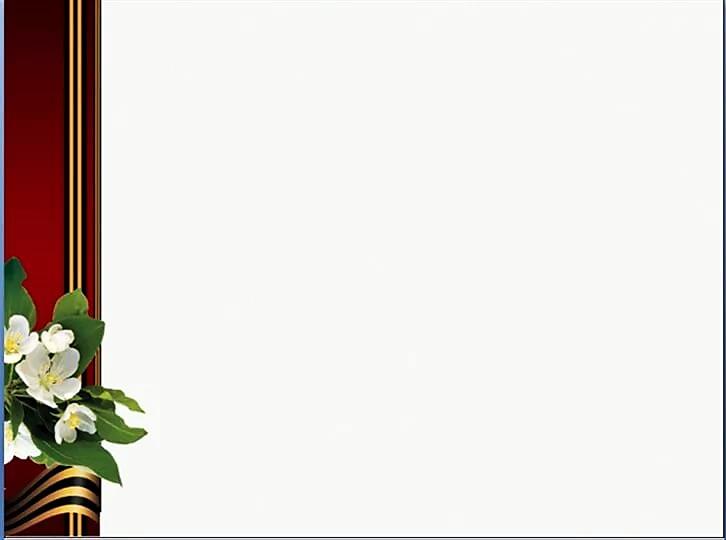 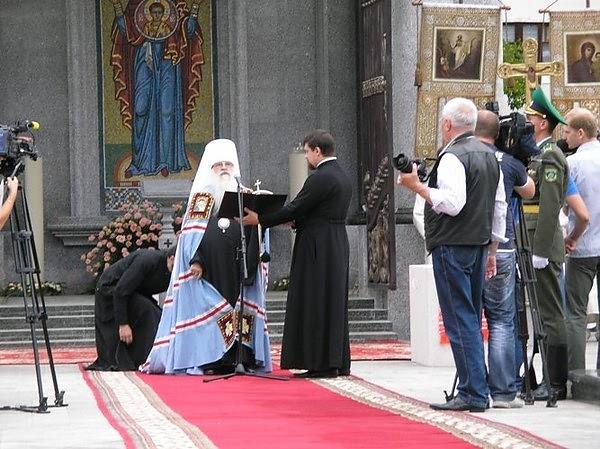 Филарет, Митрополит Минский и Слуцкий, 
Патриарший Экзарх всея Беларуси, обращается к собравшимся с речью
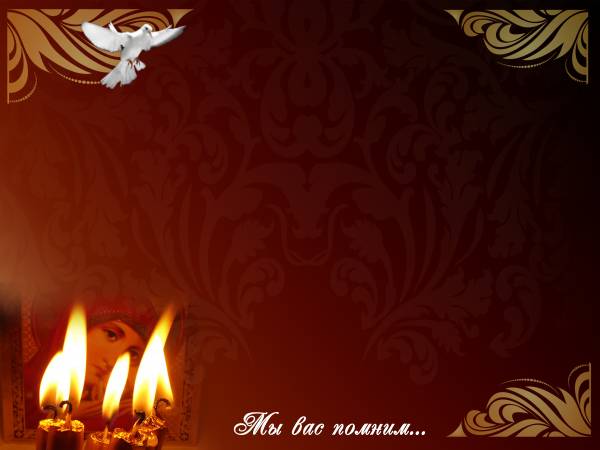 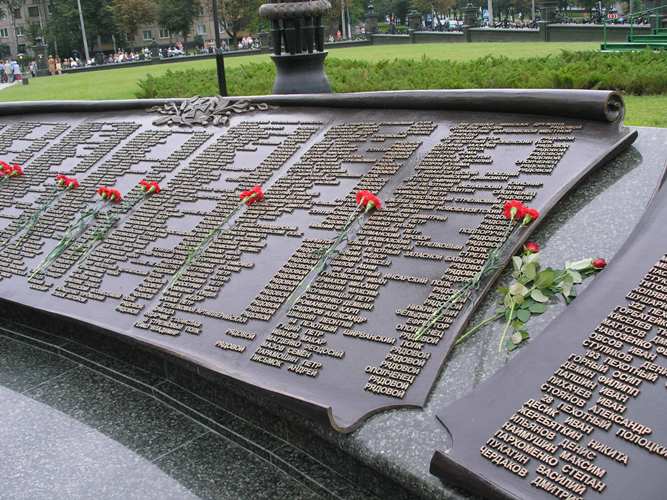 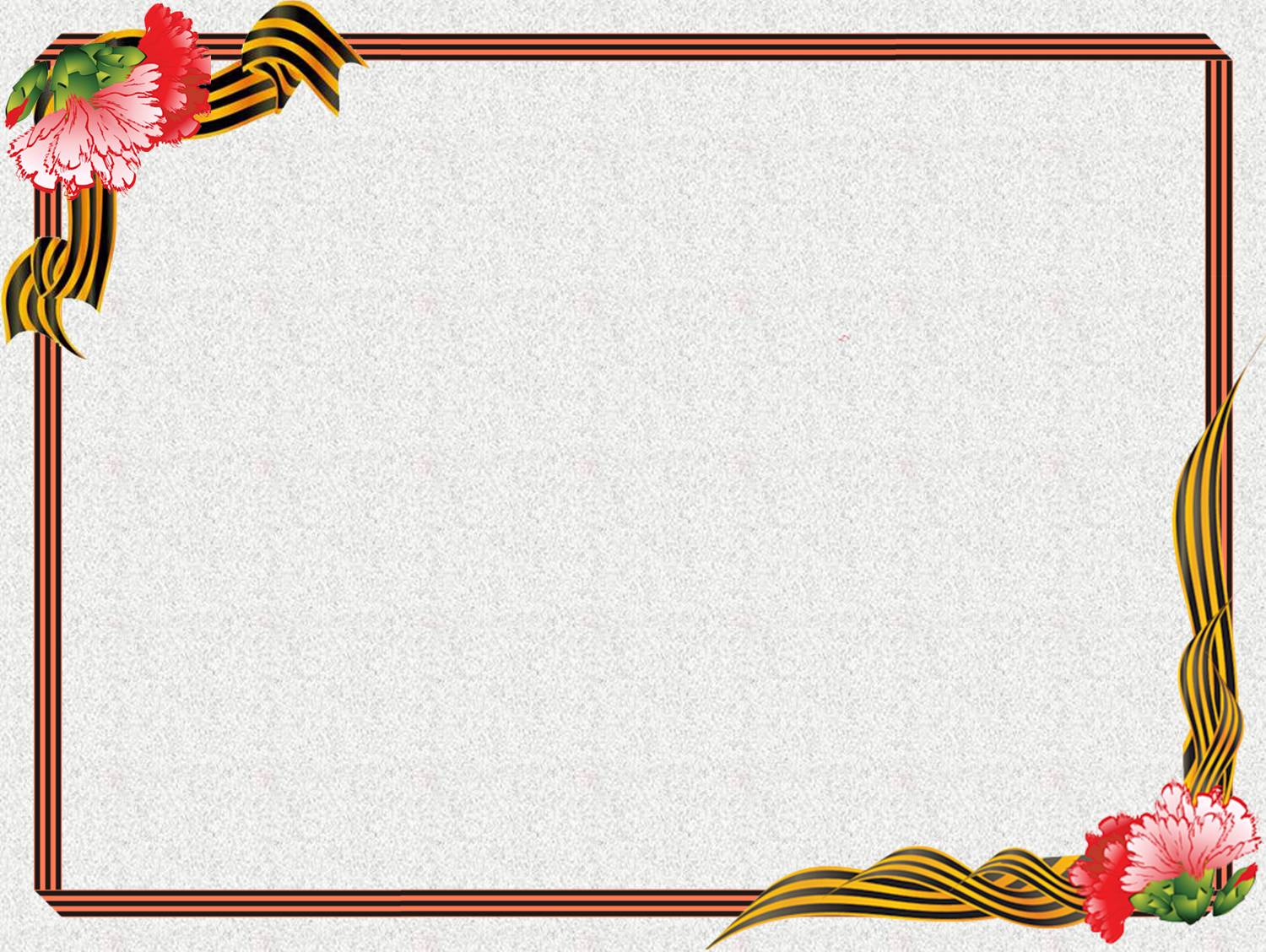 Благодарим за внимание!